DIGITALNI OBRAZOVNI SADRŽAJI (DOS)  E D U T O R I J
Dubravka Gvozdić, dipl.ing. poljoprivrede prof. savjetnik, 
Obrtničko-industrijska škola Županja 





Vinkovci, 08. siječnja 2018.
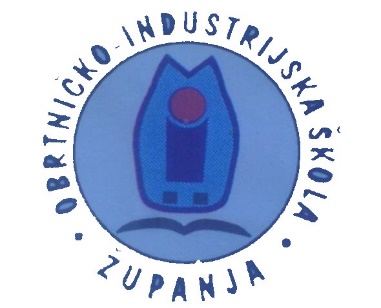 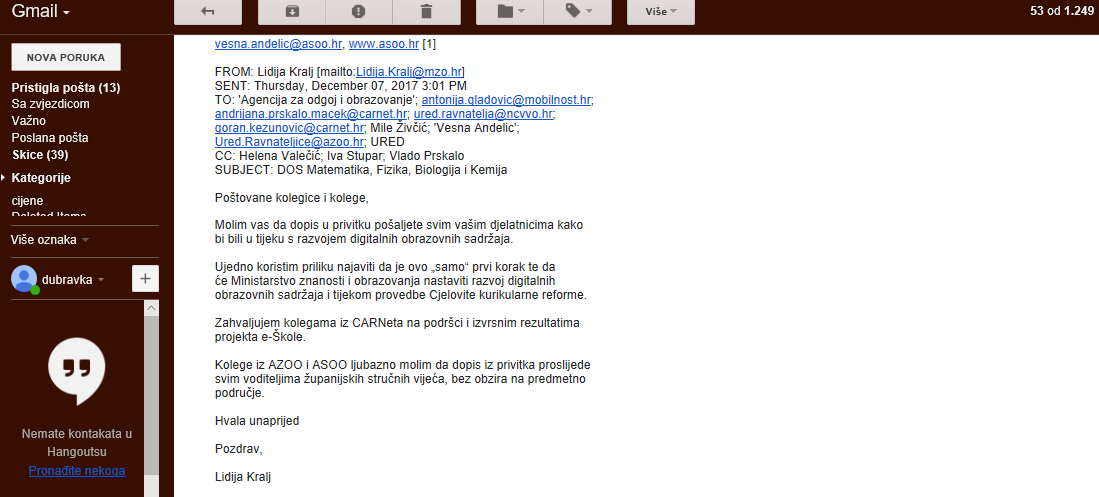 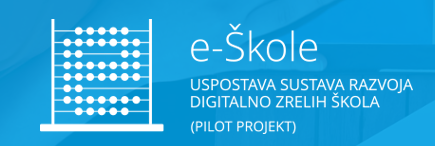 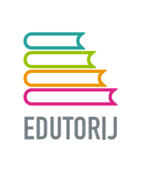 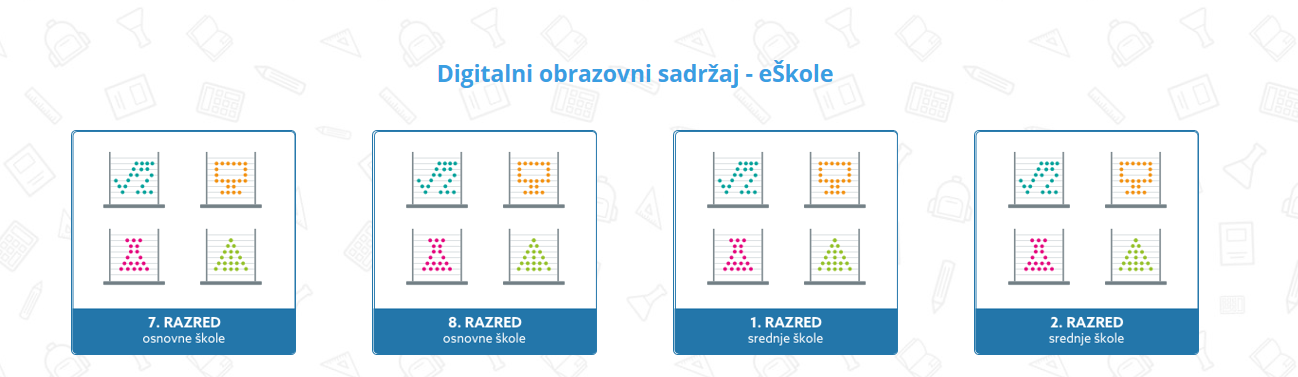 Što je edutorij?
REPOZITORIJ (zbirka) digitalnih obrazovnih sadržaja koji omogućuje objavu, pristup, pohranu i razmjenu digitalnih obrazovnih sadržaja, nastalih prvenstveno od strane nastavnika i učenika hrvatskih osnovnih i srednjih škola, ali i od stručnjaka s ostalih obrazovnih ustanova
EDUTORIJ omogućuje:
objave i dijeljenja vlastitih digitalnih obrazovnih sadržaja
pretraživanja svih digitalnih obrazovnih sadržaja putem jednostavne i napredne tražilice
ocjenjivanja i procjenjivanja tuđih sadržaja 
izrađivanja nastavničkih priprema
izrađivanja vlastitih kolekcija materijala te uključivanje u kolekcije drugih korisnika 
pretplate na sadržaje i kolekcije te praćenja sadržaja 
razmjene digitalnih obrazovnih sadržaja
komunikacije s drugim korisnicima sustava putem poruka
Kako pristupiti edutoriju?
Prijava pomoću AAI@Edu.hr identiteta
KOLEKCIJE – organizirani sadržaji koje može izraditi  svaki polaznik putem Edutorija
AGRO –STRUKOVNE ŠKOLE
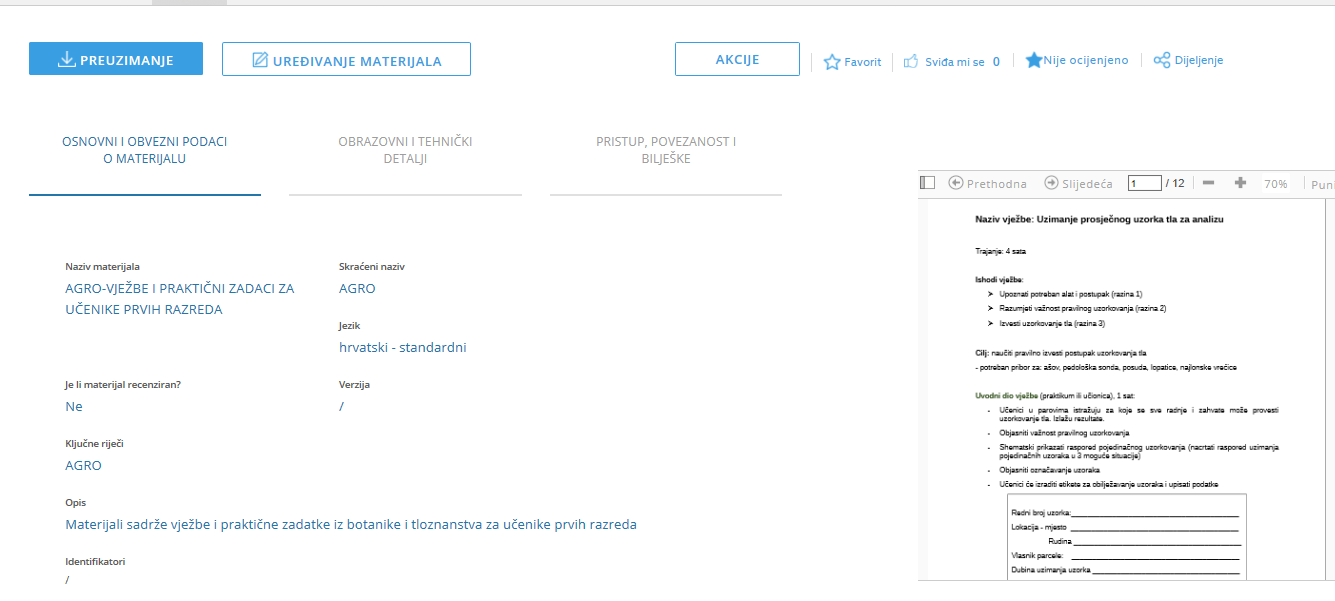 Možete:
Pregledati
Komentirati
Preuzeti
Lajkati 
Dodati svoje materijala – pod istim uvjetima
Sudjelovati u izradi zajedničkih kolekcija
Izvor podataka:
https://edutorij.e-skole.hr/share/page/home-page
Hvala na pozornosti!!!
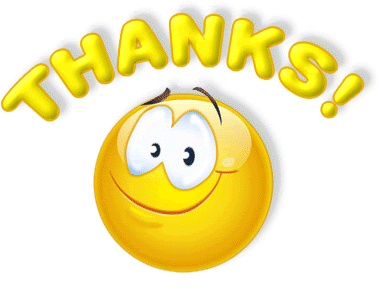